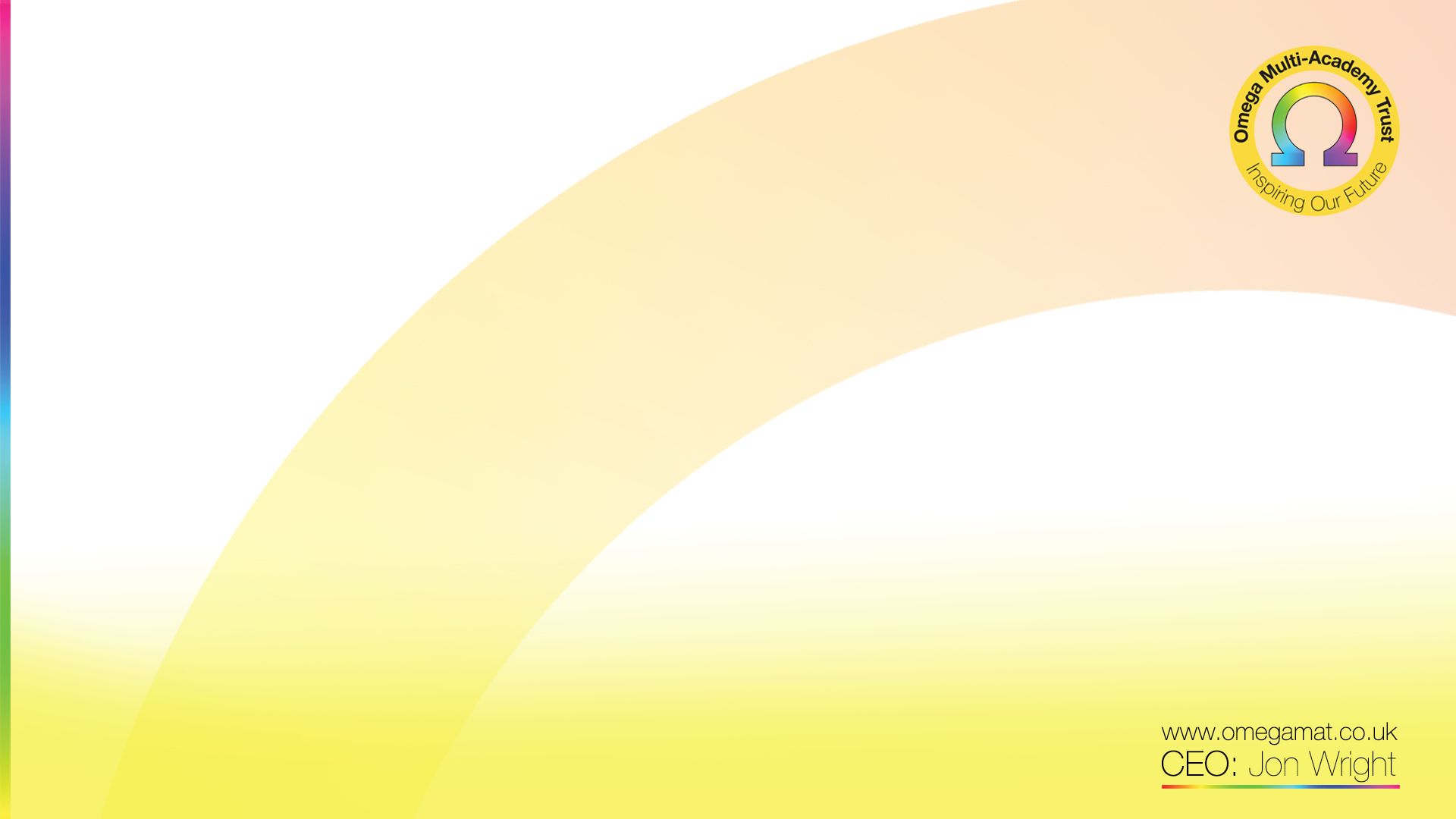 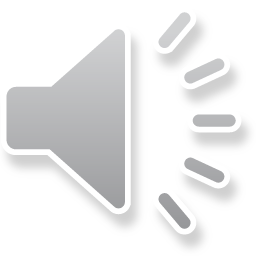 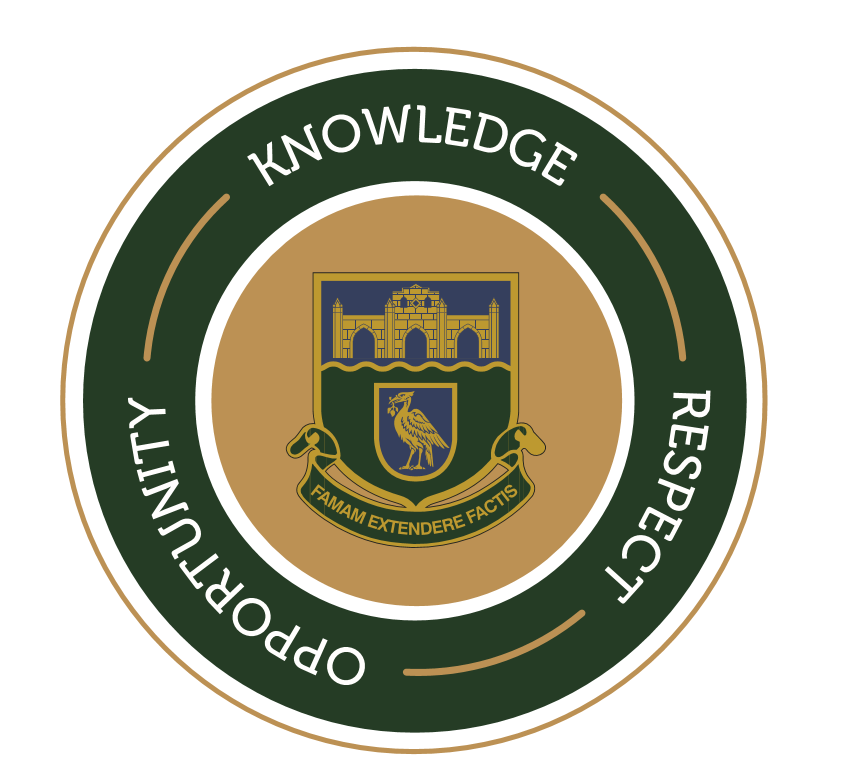 Year 11 
Revising for Music

Music
Mrs Potter– Head of Faculty
Introduction to the subject

Name of subject-Music

Type of qualification-GCSE

Exam board-AQA

The components of the qualification	
	
Unit 1-Listening and Appraising (External Examination-40%)

Unit 2-Composing Music (Coursework-30%)

Unit 3-Performing Music (Coursework-30%)
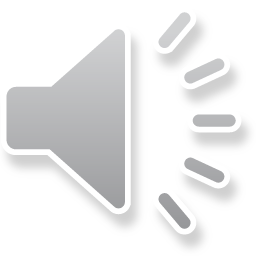 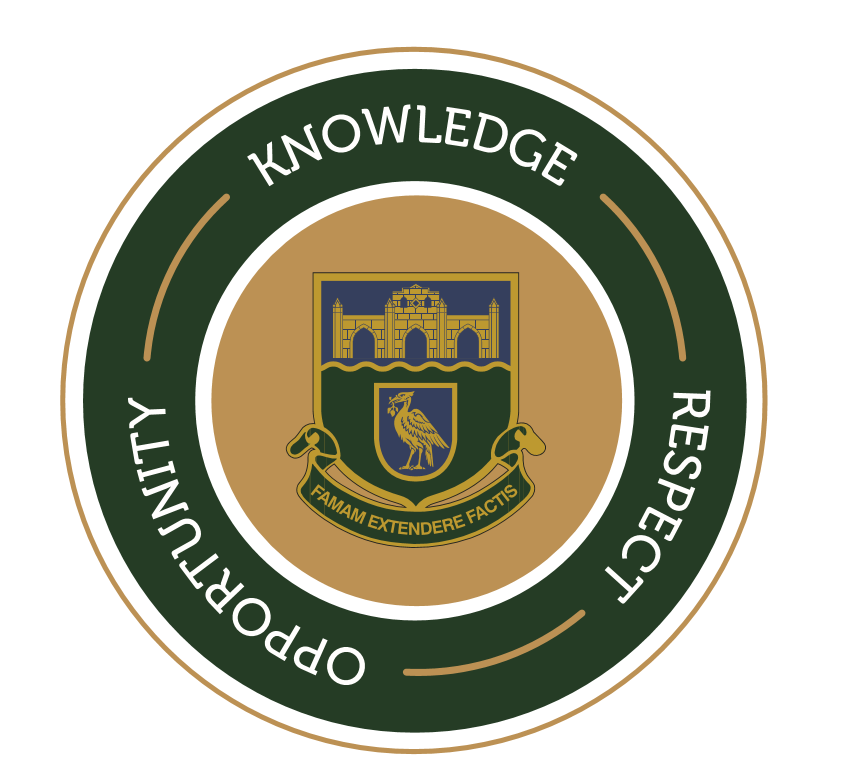 Composition Coursework


Worth 30% of the overall grade

Attendance

Intervention

Support in lessons

Deadline-22nd December
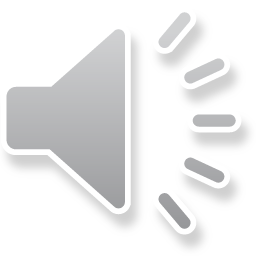 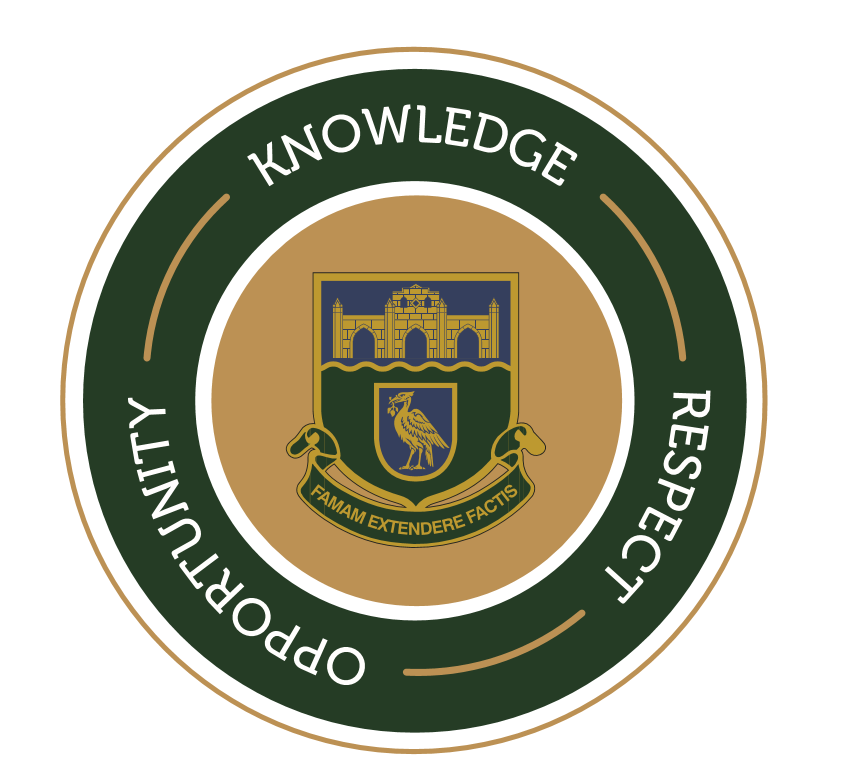 Performance Component

Preparation in peripatetic music lessons

Practice

Use of the practice rooms

Mock performance exam-week beginning 22nd November

Final performance exam-week beginning 7th February
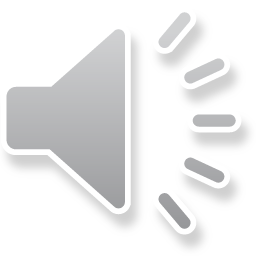 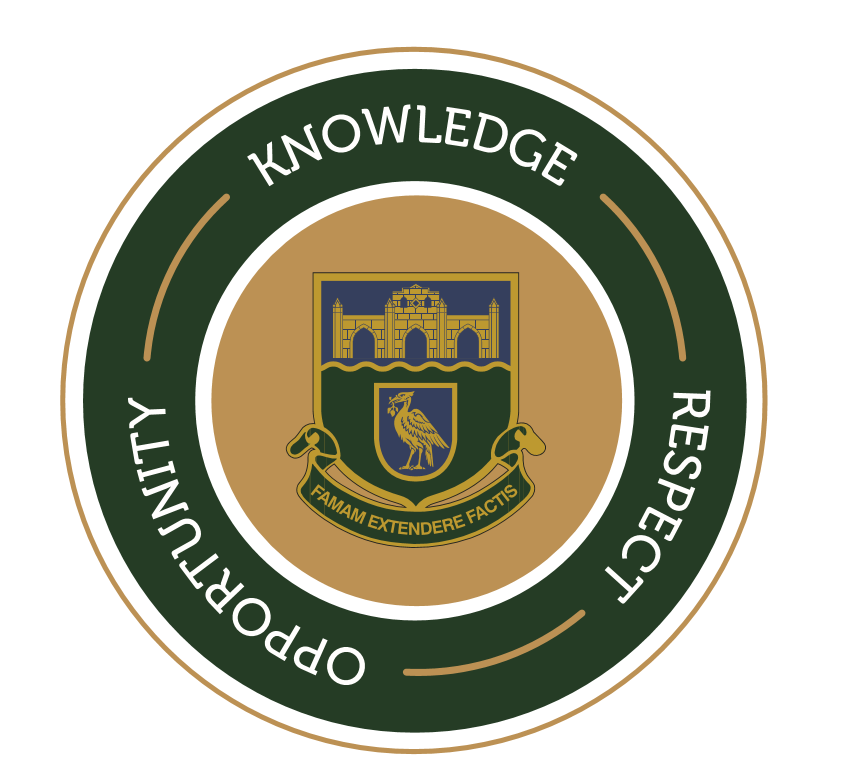 Listening and Appraising Examination

What Can You Do To Prepare?

Learn your vocabulary

Listen to a wide variety of styles of music

Complete the listening homework set once a week

CGP Listening Books
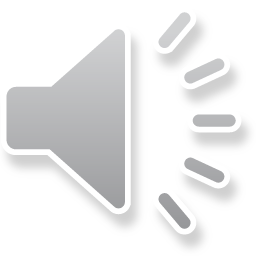 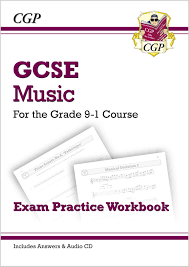 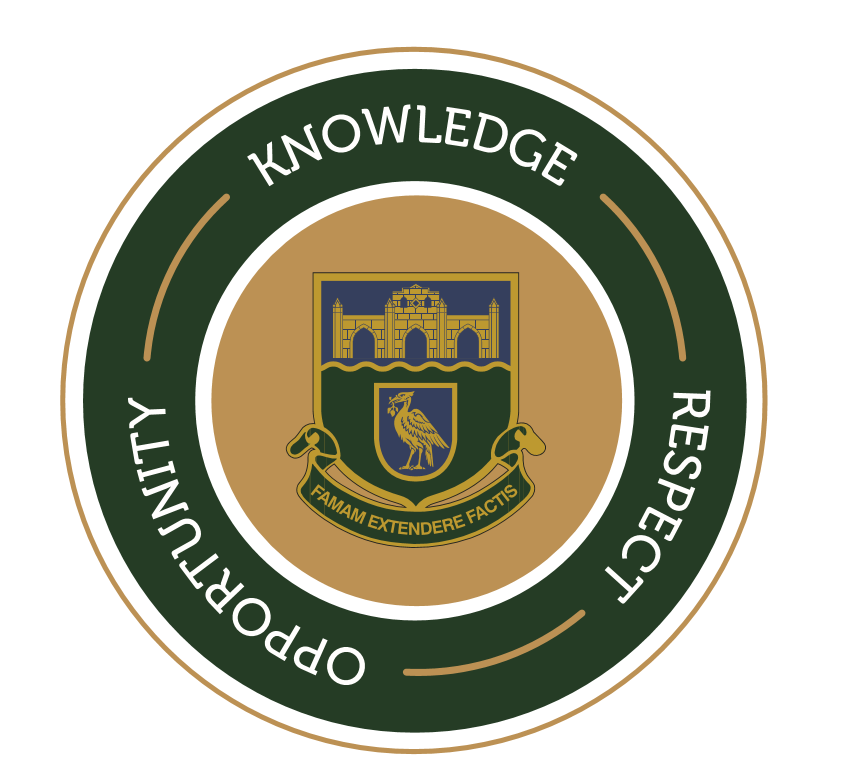 What can I do to support my child?

Encourage practice on their chosen instrument

Encourage your child to take part in the extra-curricular activities offered within the department

Ensure listening homework is completed once a week

Offer them opportunities to listen to a wide variety of musical styles
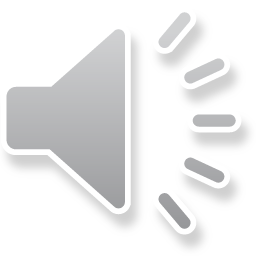 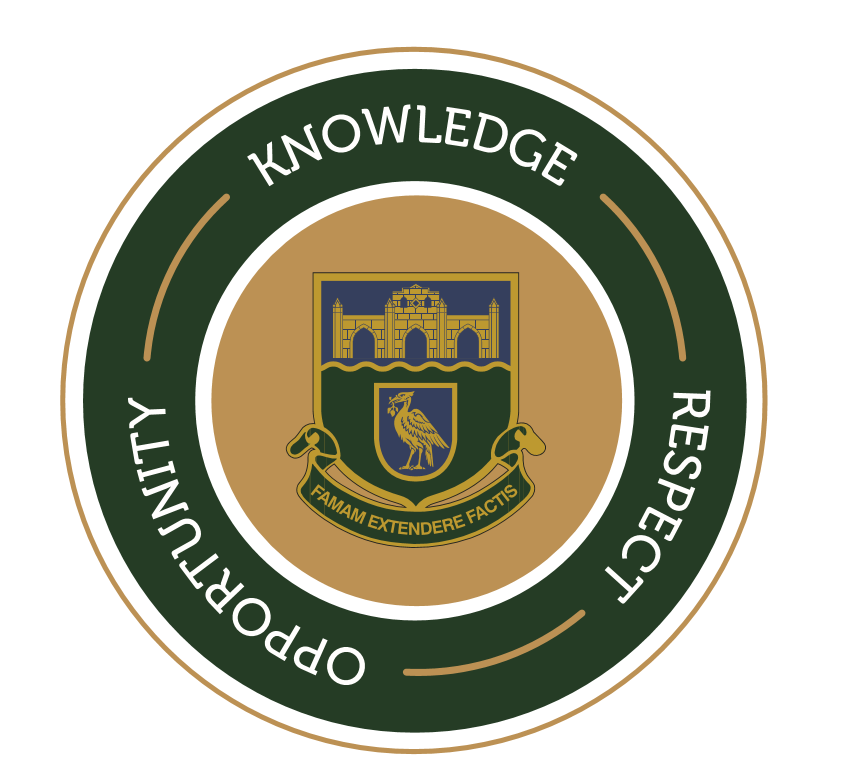 Key reading

The AB Guide to Music Theory Part 1-Eric Taylor

AQA GCSE Music Study Guide-Rhinegold Education

AQA GCSE Music Complete Revision and Practice-CGP
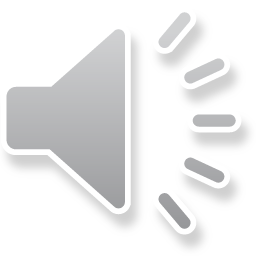 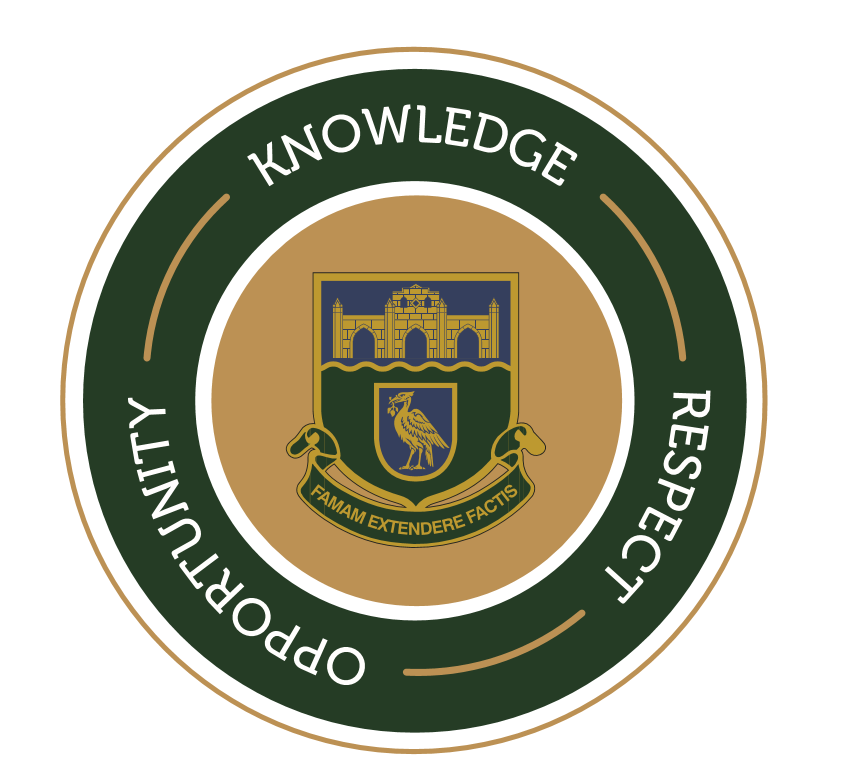 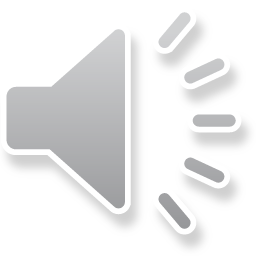 Any questions


If you have any questions regarding music please email me directly e.potter@alsophigh.org.uk 

If you have any general queries please email one of the Year 11 pastoral leads

Ms Bruns		Deputy Head and Senior line manager for Year 11	n.bruns@alsophigh.org.uk 

Mr Williams	Head of Year 11					t.williams@alsophigh.org.uk 

Ms Boylan	Assistant Head of Year 11				r.boylan@alsophigh.org.uk 

Mr Taylor 	Pastoral Mentor for Year 11				d.taylor@alsophigh.org.uk
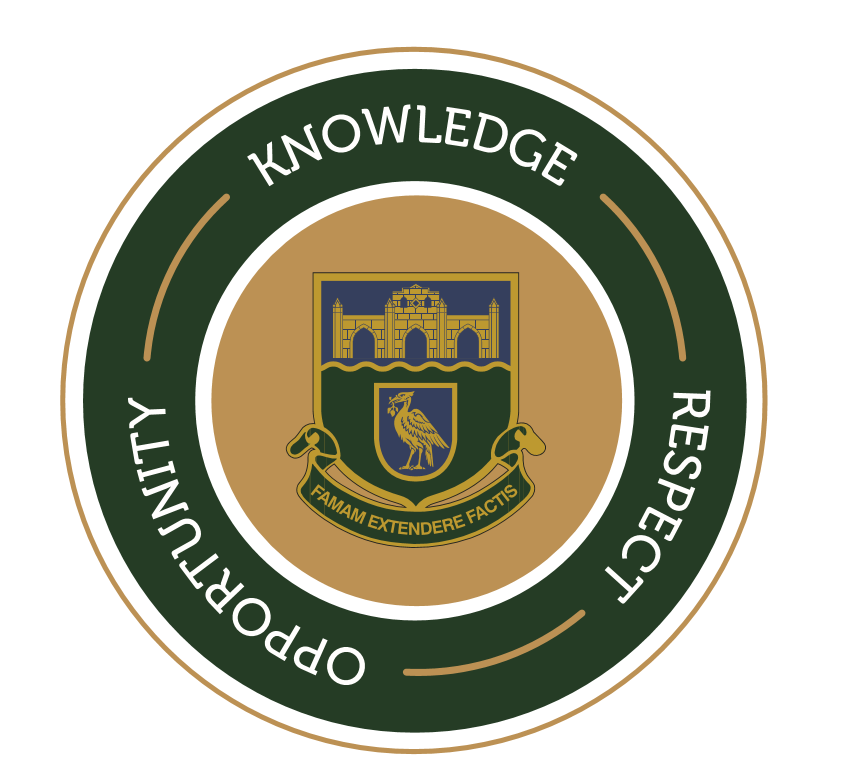